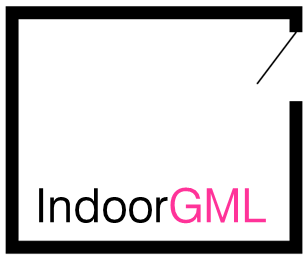 Linking IndoorGML with CityGML
June 21, 2013
Ki-Joune Li
Pusan National University
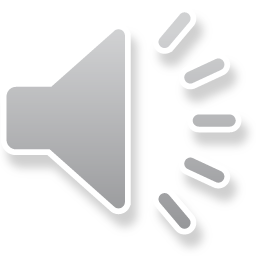 Agenda
Overview on IndoorGML
Linking IndoorGML with CityGML
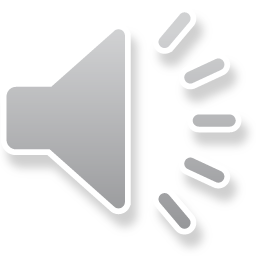 2
IndoorGML as a Complement
CityGML
IndoorGML

1. Symbolic Space
+ Network and
2. Multi-LayeredSpace Model
KML
IFC
Indoor positioning and geometry are not main focus
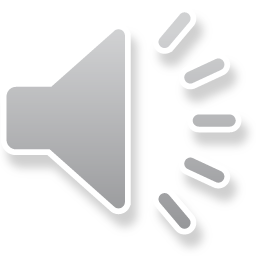 3
Combination of IndoorGML and others
Indoor LBS
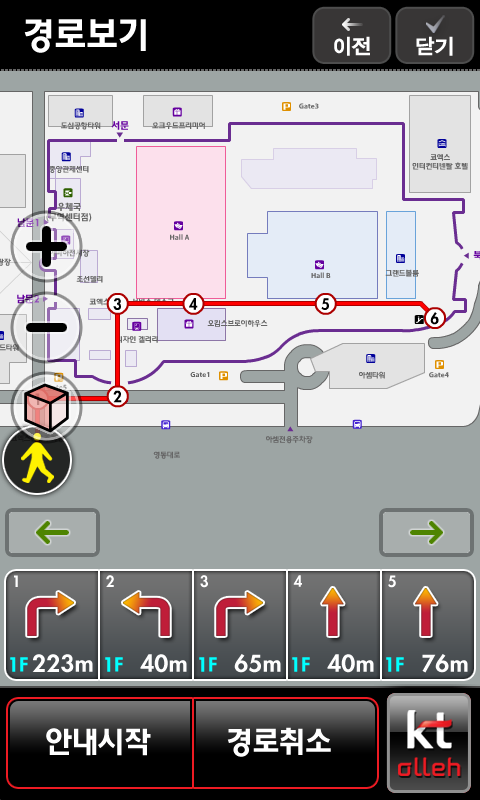 IndoorGML
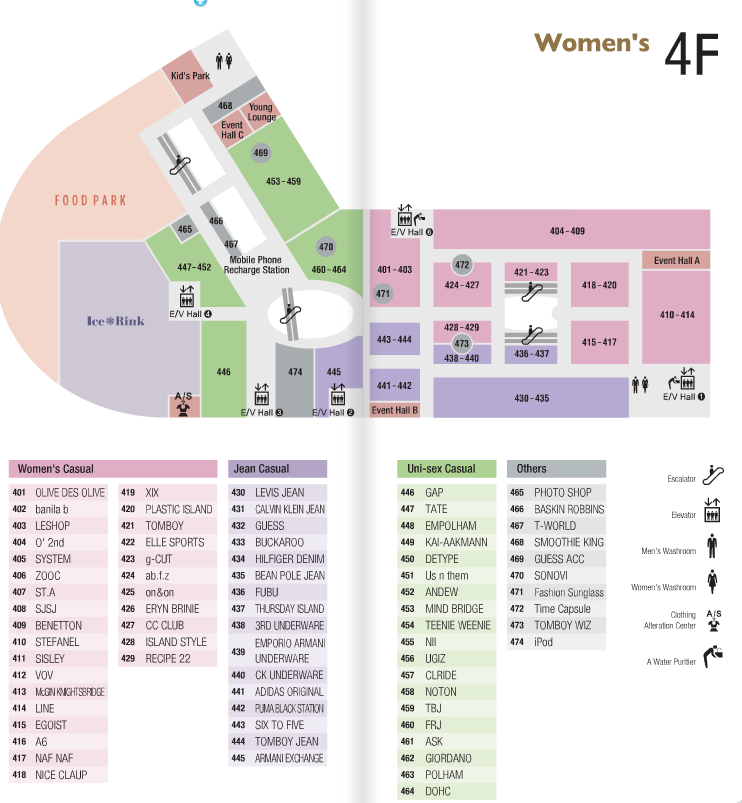 Derivation
Import
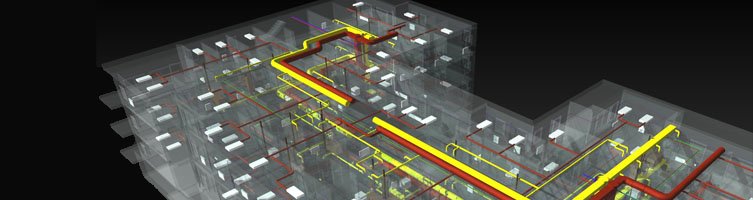 IFC
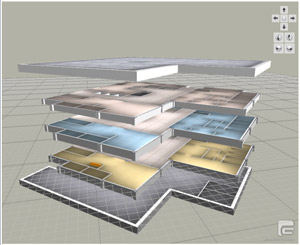 KML
Application
Indoor mCommerce
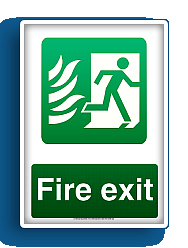 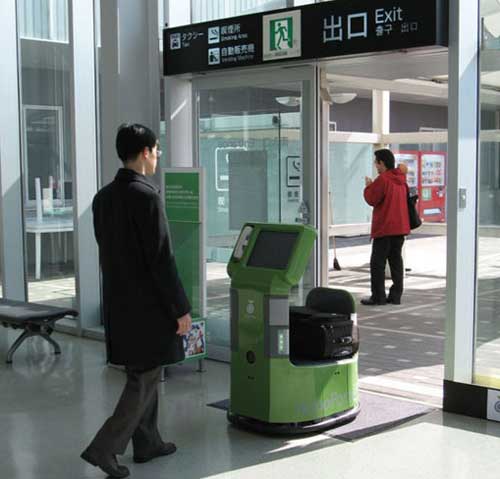 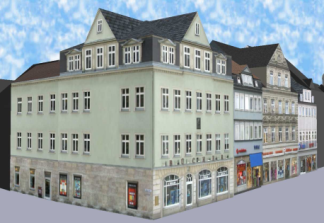 CityGML
Services for handicapped persons
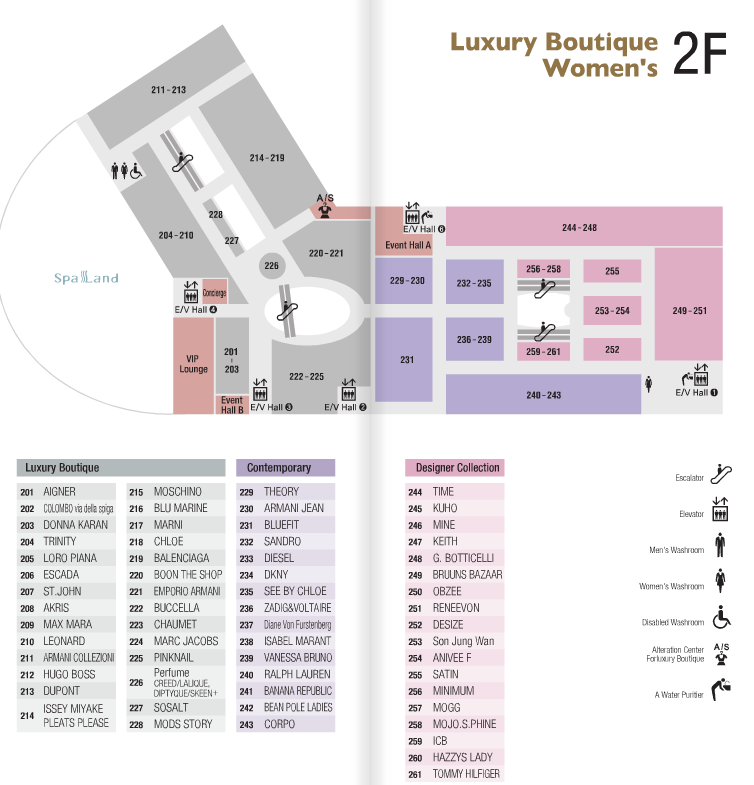 2D Indoor Floor Plan
Emergency Control
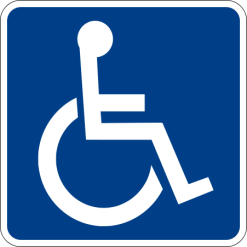 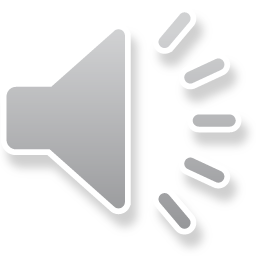 Indoor Robot
4
IndoorGML is a Graph Model
Topology
IndoorGML
Symbolic Space and Geometric Graph
Standard for Geometric Graph
Multi-Layered Space Model
IFCxml
CityGML
KML
Multi-Level 2D
Image
Geometry
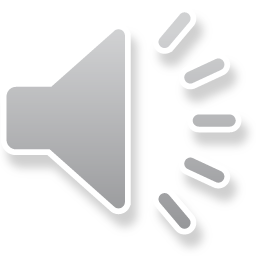 5
Geometric Graph
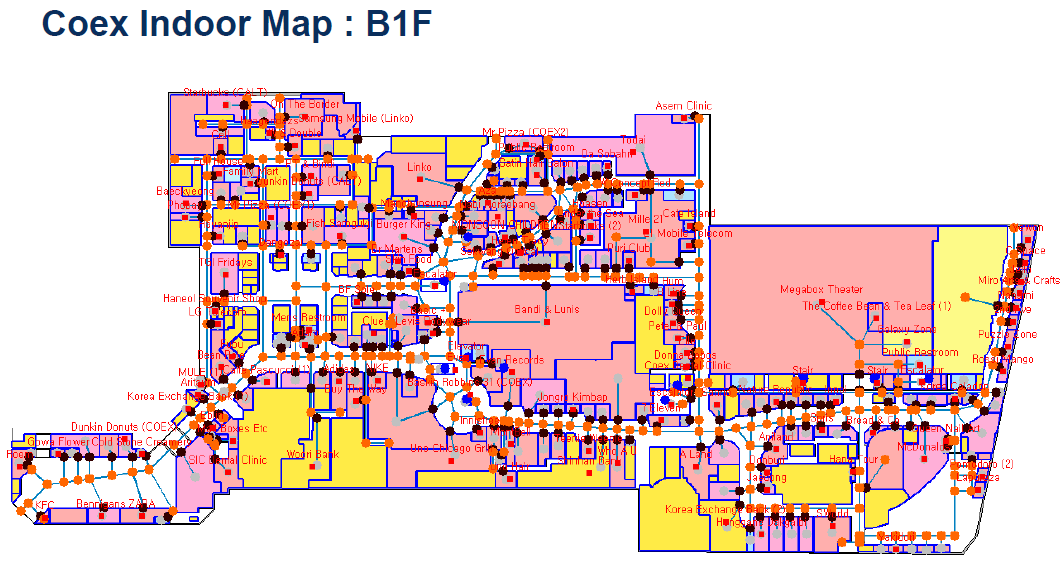 [D.K Suh, IndoorGML Workshop, Seoul, 2012]
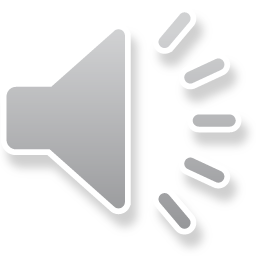 6
Three ways to represent geometry
For detail geometric or semantic information of this space
External Objects
0..1
external Reference
0..1
IndoorGML Core Module
Simplified Geometry
boundedBy
0..1
gml::Solid
indoorGMLCore::AbstractSpace
indoorGMLCore:: AbstractSpaceBoundary
*
0..1
gml::Surface
duality
duality
0..1
0..*
indoorGMLCore::State
node
Graph of single layer
node
Geometric Graph
0..1
gml::Point
edge
indoorGMLCore::SpaceLayer
0..*
indoorGMLCore::Transition
edge
gml::Curve
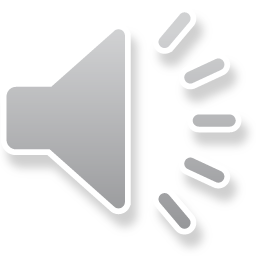 0..1
7
External Reference to CityGML Object
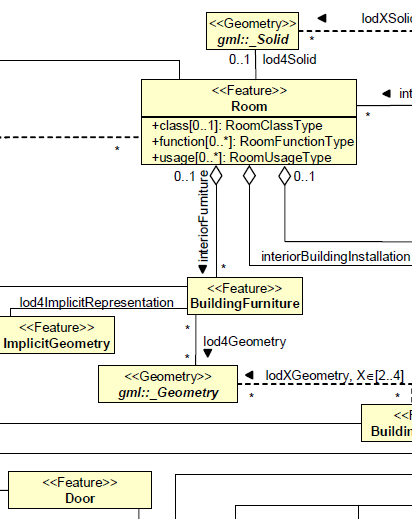 IndoorGML
indoorGMLCore::AbstractSpace
indoorGMLNavi::NavigableSpace
indoorGMLNavi::TransferSpace
indoorGMLNavi::GeneralSpace
(room)
indoorGMLNavi::ConnectionSpace
(door)
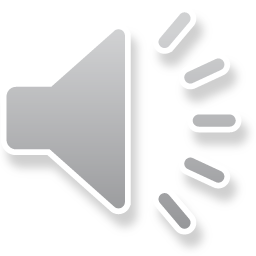 gml::MultiSurface
8
Linking IndoorGML with CityGML
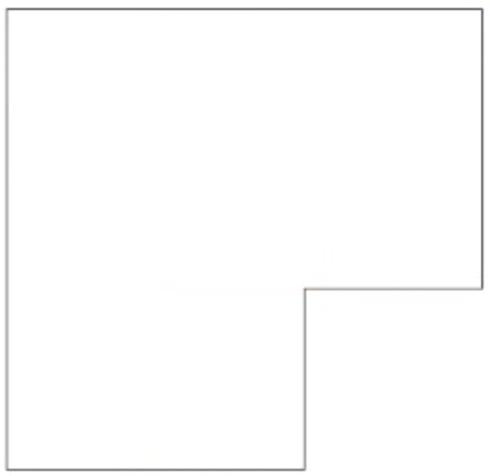 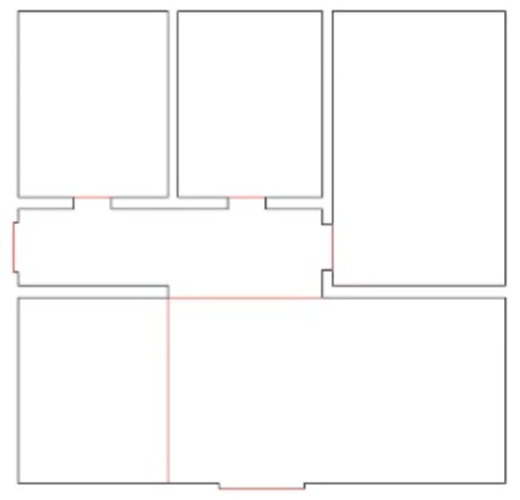 External Reference to room in CityGML
1st Floor
0th Floor
gml::id=001
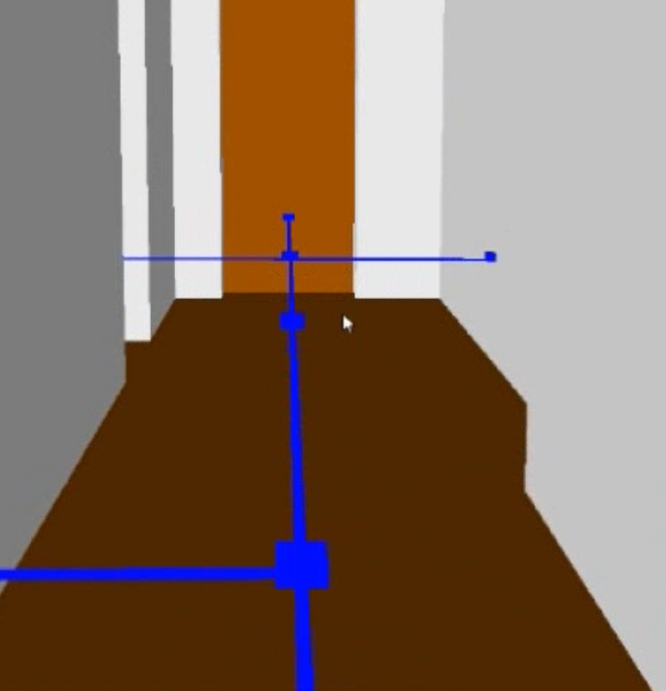 IndoorGML
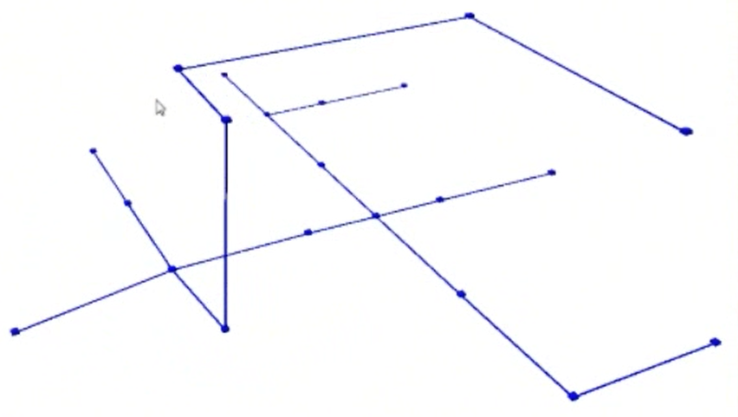 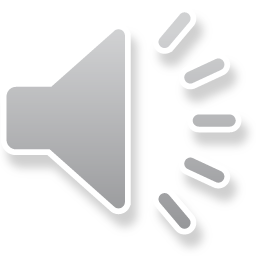 9
Issues
Geometry
1:N mapping
Virtual Division
Synchronization
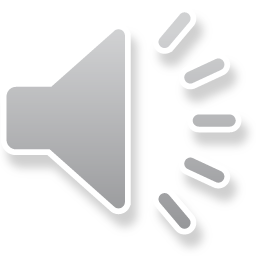 10
Geometry
In CityGML 
Room: Solid or MultiSurface
Door: MultiSurface
In IndoorGML
Room: Solid in 3D (or Surface in 2D)
Door




 The geometry mismatch doesn’t matter.
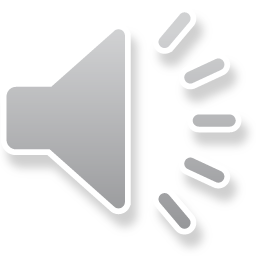 11
1:N mapping
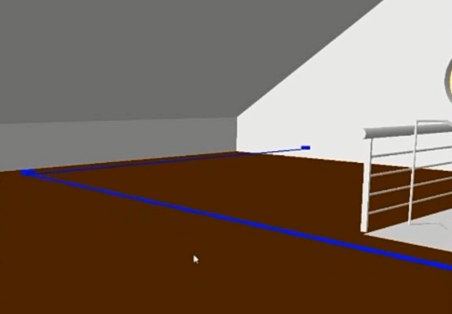 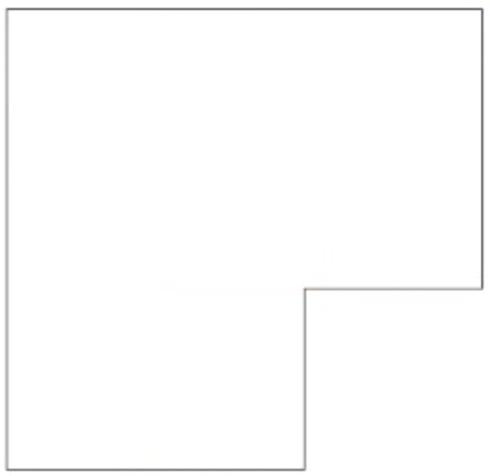 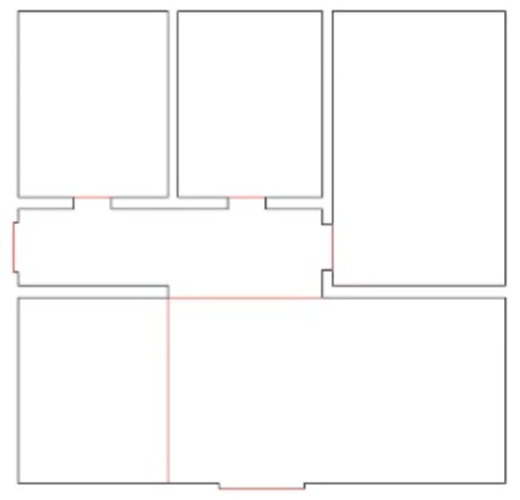 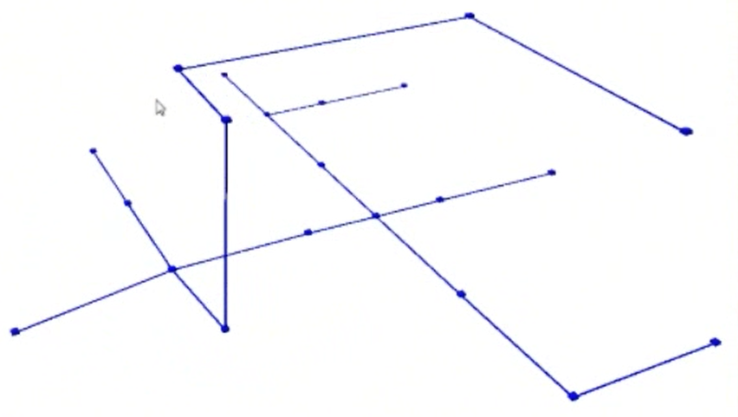 0th Floor
1st Floor
But Neither N:1 Nor N:M
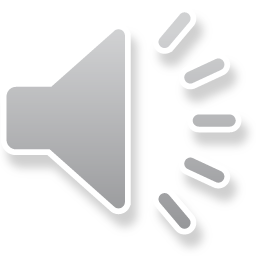 IndoorGML
12
Virtual Division
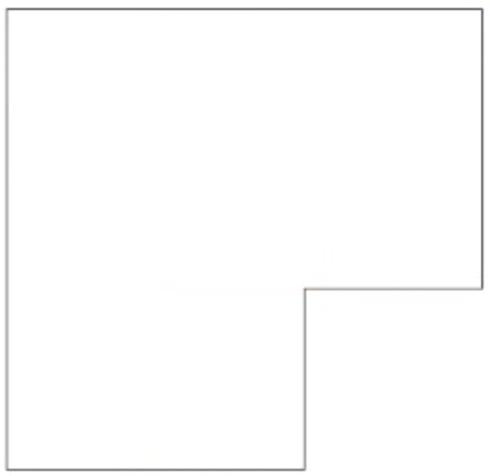 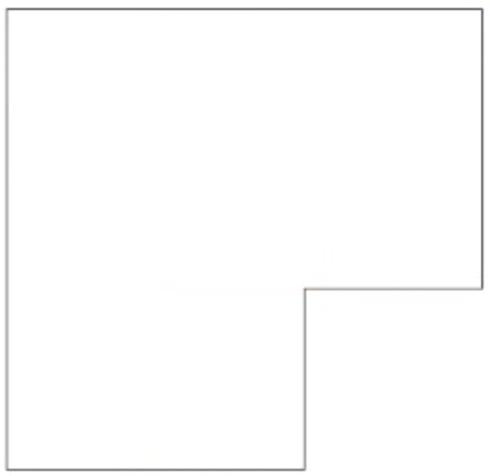 1st Floor
1st Floor
- ConnectionSpace in IndoorGML
- ClosureSurface in CityGML
* Door also belongs to ConnectionSpace in IndoorGML
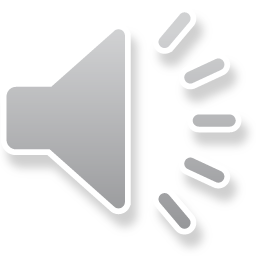 13
Virtual Division
How to divide this?
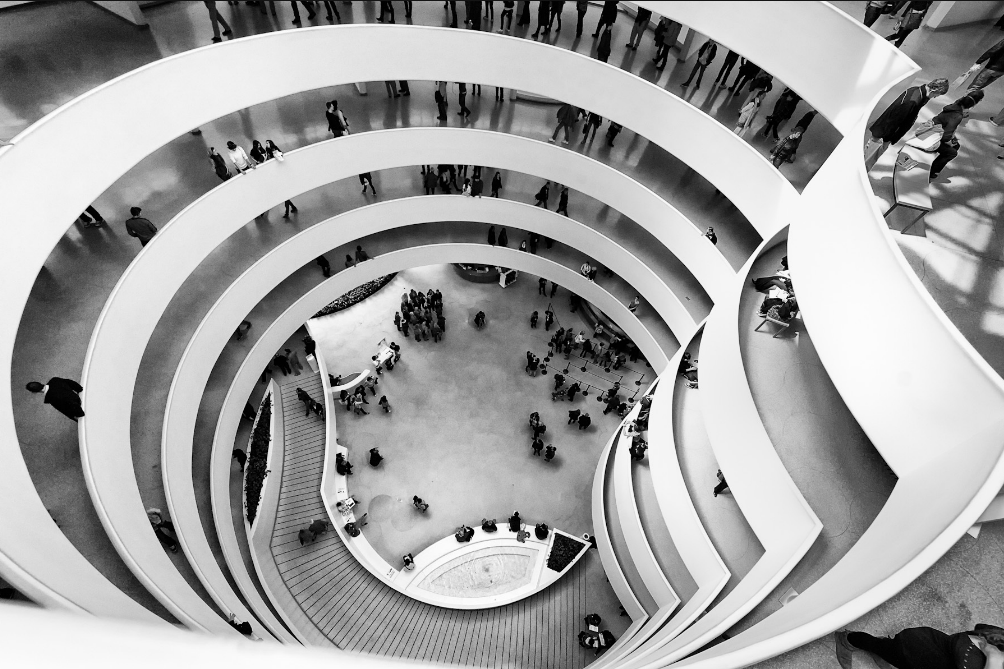 [Guggenheim Museum in Manhattan]
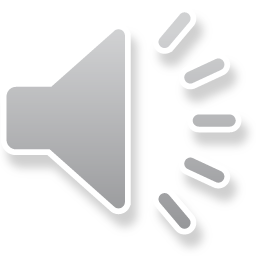 14
Summary
IndoorGML
A Graph Model 
Provides a linkage with CityGML (and IFC as well)via external reference (xlink)

Issues
Geometry, 1:N Mapping, Virtual Division
Synchronization between CityGML and IndoorGML
Not a Data Model Issue but System Issue

Sample Data
Any CityGML LoD4 sample data is welcome
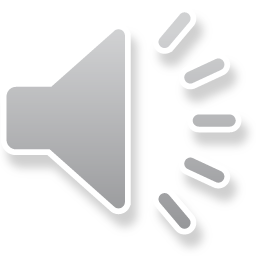 15